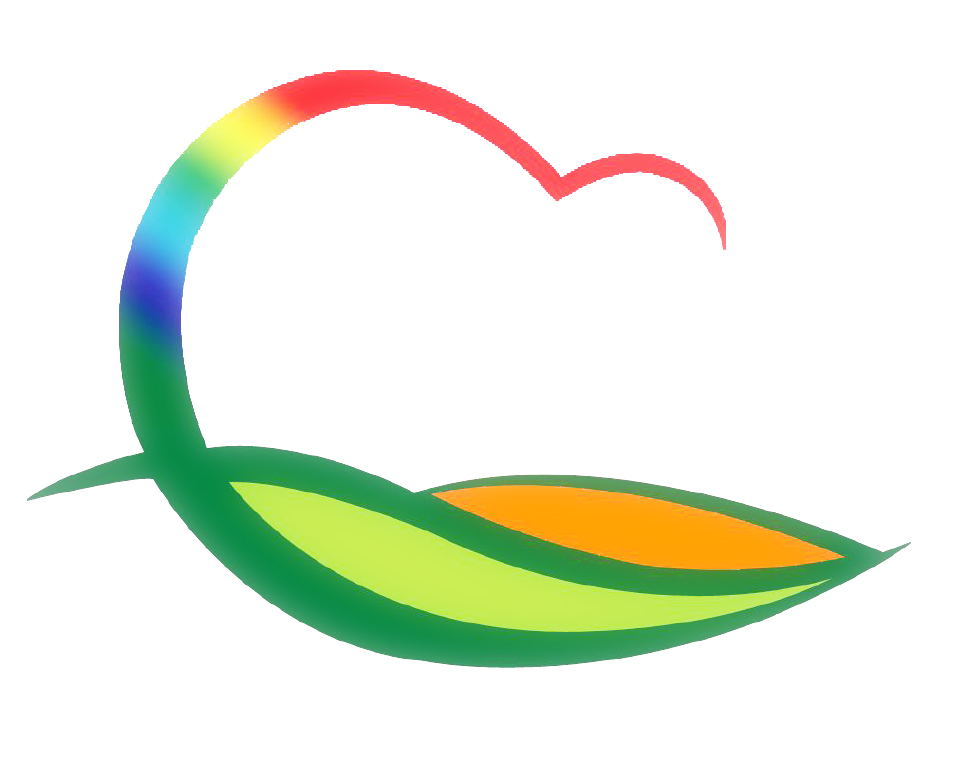 행   정   과
[Speaker Notes: 먼저, 지금의 옥천입니다.]
4-1. 주민정보화교육
11. 2. (월) ~ 11.20. (금) / 영동읍행정복지센터 정보화교육장 
교육생 60명 / 스마트폰 SNS 활용 외 3과정
4-2. 영동군↔공공연대노동조합 교섭(2차)
11. 4. (수) 16:00 / 대회의실 / 2020년 단체·임금협약 교섭
4-3. 제6회 도-시군 정책협의회 개최
11. 5. (목) 10:30 / 영상회의실 / 부군수님 참석  
현안사항 전달, 건의 및 협조사항 등
4-4. 영동군자원봉사센터 11월 이동 빨래방